Day 2 of 4 Silent Film
E. Lyon 2014
Do Now 10.8.2015
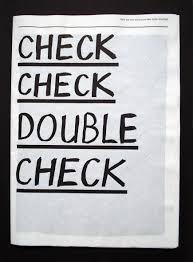 Sit with your groups
If it says you can go film
Take role
Write down where you are going
Wait for instructions
We all need reminders…

Here are a few filming reminders before you go out and film
Reminders
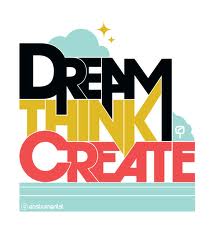 Stay together
Use a tripod
Review shots
Film in 1080p
Film only people in your group(ignore the hall wonderers) 
Use as many creative shot styles and angles as you can
(you need 5 or more)
Filming
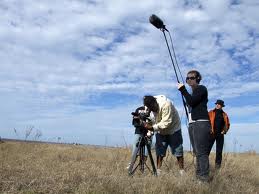 You are stuck together, it’s like family, so work out your differences and focus on the film
Review your storyboard to remind yourself what your film is about
Working with your group
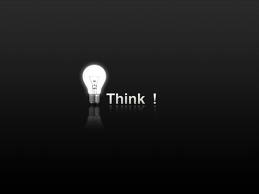 3 shots per scene
You film each scene 3 times
Can change the shot style

Why?
So you have more options when you are editing
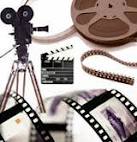 Film!
Go out and film!
Write down where you are going
Your folder is your hall pass
Get a camera, write the number down and grab a tripod
Make sure Mrs. Lyon can find your group
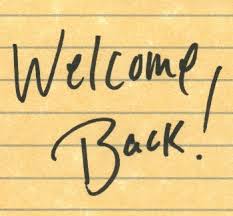 Exit Pass 10.8.2015
1) Rate yourself on filming 3 shots per scene
2) Explain why you gave yourself that rating for filming
3) Rate yourself on staying together as a group
4) Explain why you gave your group that rating for staying together
Make sure you are working on something:
Homework
Checking grades
Writing down assignments, homework, work schedule, etc. in your planner
End of the term Oct. 29th
Do you know the last day to turn in work for your classes
Fall Break 15th & 16th of Oct.
How are you doing on your keycard goal?
Advisory study HALL10.8.2015
What does it mean to be a Scot video
9th grade video – let’s watch as a class
Why do teachers work so hard and why do they care? – video
HERO points video
Anything else?
Steven – filming Varsity Volleyball at 6:00 tonight!
Productions